TIN 3 - TUẦN 24
CHƯƠNG 4
ỨNG DỤNG CỦA TIN HỌC
ÔN BÀI CŨ
Em hãy thực hiện khởi động phần mềm trình chiếu và thoát khỏi phần mềm trình chiếu.
CON VOI
Nang khoang 6000 kg 
Cao khoang 3 m 
Song den 70 nam 
An thuc vat
BÀI 23
TRANG TRÌNH CHIẾU CỦA EM
KHÁM PHÁ
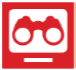 1
Tạo trang trình chiếu
Em hãy kích hoạt phần mềm PowerPoint và chọn trang trình chiếu Blank Presentation.
Thực hiện theo hướng dẫn sau: 
[1] Nháy chuột vào Click to add title, nhập dòng chữ CON VOI; 
[2] Nháy chuột vào Click to add subtitle,
 nhập các dòng sau: 
Nang khoang 6000 kg 
Cao khoang 3 m 
Song den 70 nam 
An thuc vat
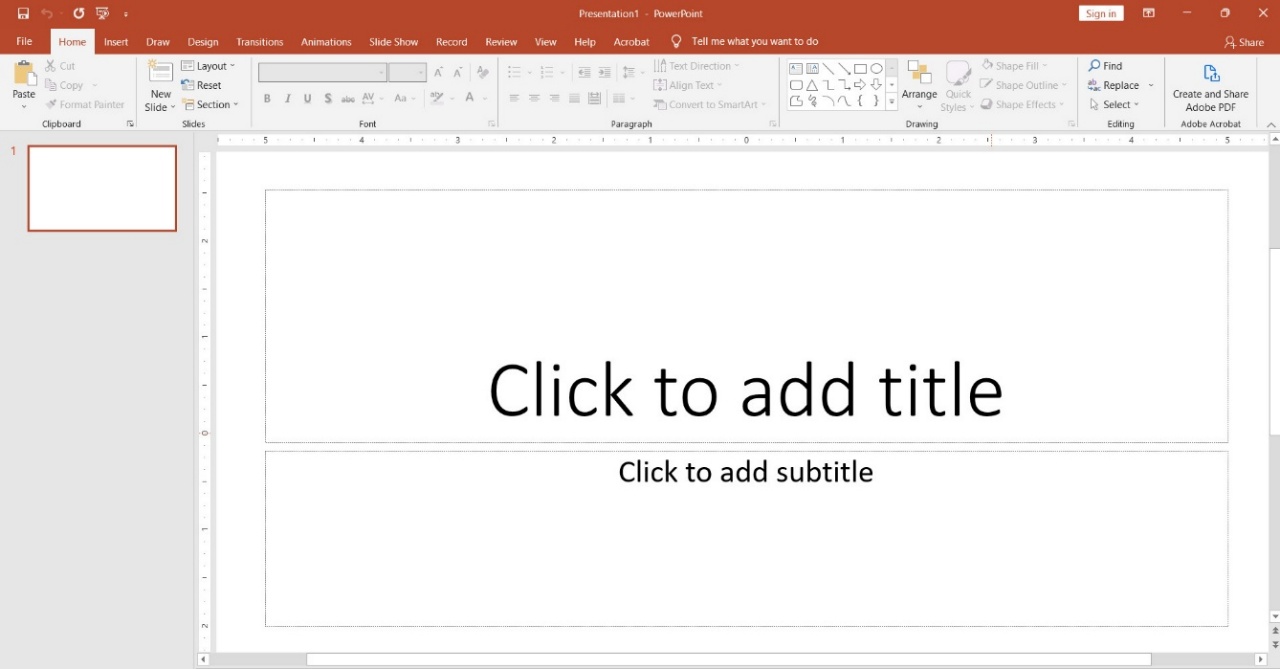 KHÁM PHÁ
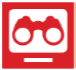 2
Thực hiện trình chiếu
Em gõ phím F5 để thực hiện trình chiếu.
Để quay lại màn hình soạn thảo, gõ phím Esc.
KHÁM PHÁ
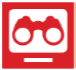 3
Lưu tệp trình chiếu
Em hãy lưu bài trình chiếu với tên CONVOI vào thư mục Tin học trong thư mục Tên em đã tạo ở ổ đĩa D:
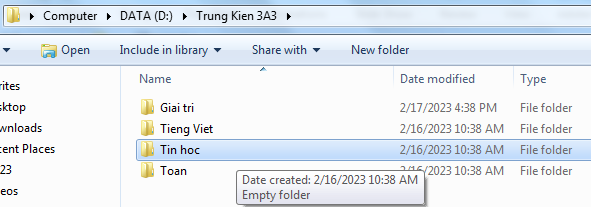 Để lưu tệp CON VOI vào thư mục Tin học trong thư mục tên em ở ổ đĩa D:, ta thực hiện các  bước sau:
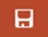 Nháy chuột vào biểu tượng 
Chọn ổ đĩa D:; nháy chuột vào thư mục Tên em; nháy chuột vào nút lệnh Open; 
nháy chuột  vào thư mục Tin học; nháy chuột vào nút lệnh Open;
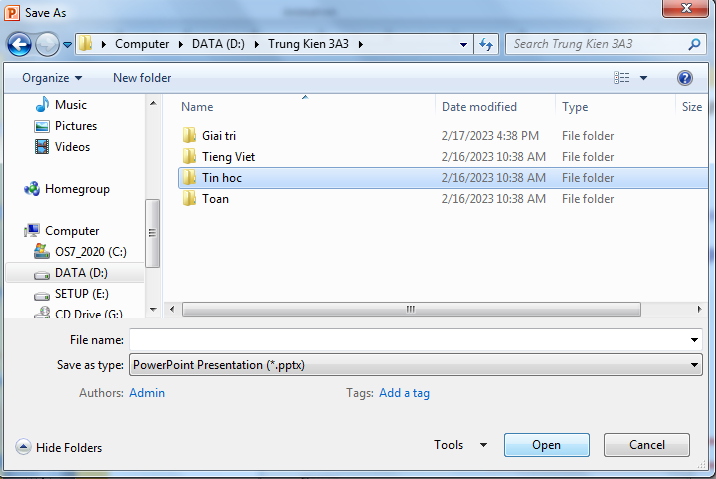 Trong ô File name nhập tên tệp, ví dụ nhập CON VOI; 
      Nháy chuột vào nút lệnh Save.
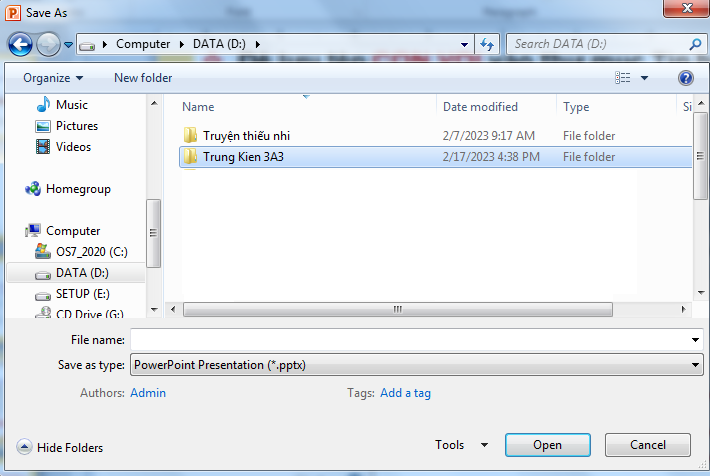 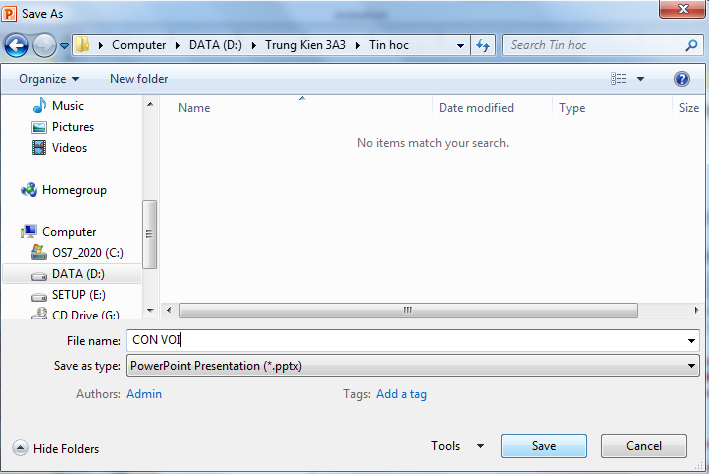 LUYỆN TẬP
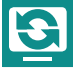 Nhóm đôi
Em hãy thực hiện các công việc sau: 
• Kích hoạt phần mềm trình chiếu PowerPoint và tạo trang trình chiếu theo gợi ý hình 23.3; 




• Thực hiện trình chiếu; 
• Lưu tệp trình chiếu với tên là chucnammoi vào thư mục Tin hoc ở thư mục tên em ổ đĩa D:
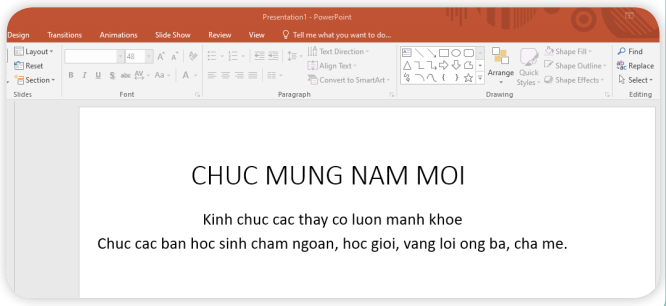 VẬN DỤNG
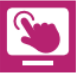 Nhóm đôi
Em hãy thực hiện: 
•  Tạo trang trình chiếu giới thiệu bản thân em gồm: họ và tên, tuổi, sở thích; 
•  Thực hiện trình chiếu; 
•  Lưu tệp với tên của em; 
•  Thoát khỏi phần mềm trình chiếu.
GHI NHỚ
Mỗi khi cần trình chiếu bằng phần mềm trình chiếu PowerPoint, em tạo tệp trình chiếu; nhập văn bản; thực hiện trình chiếu và lưu tệp.
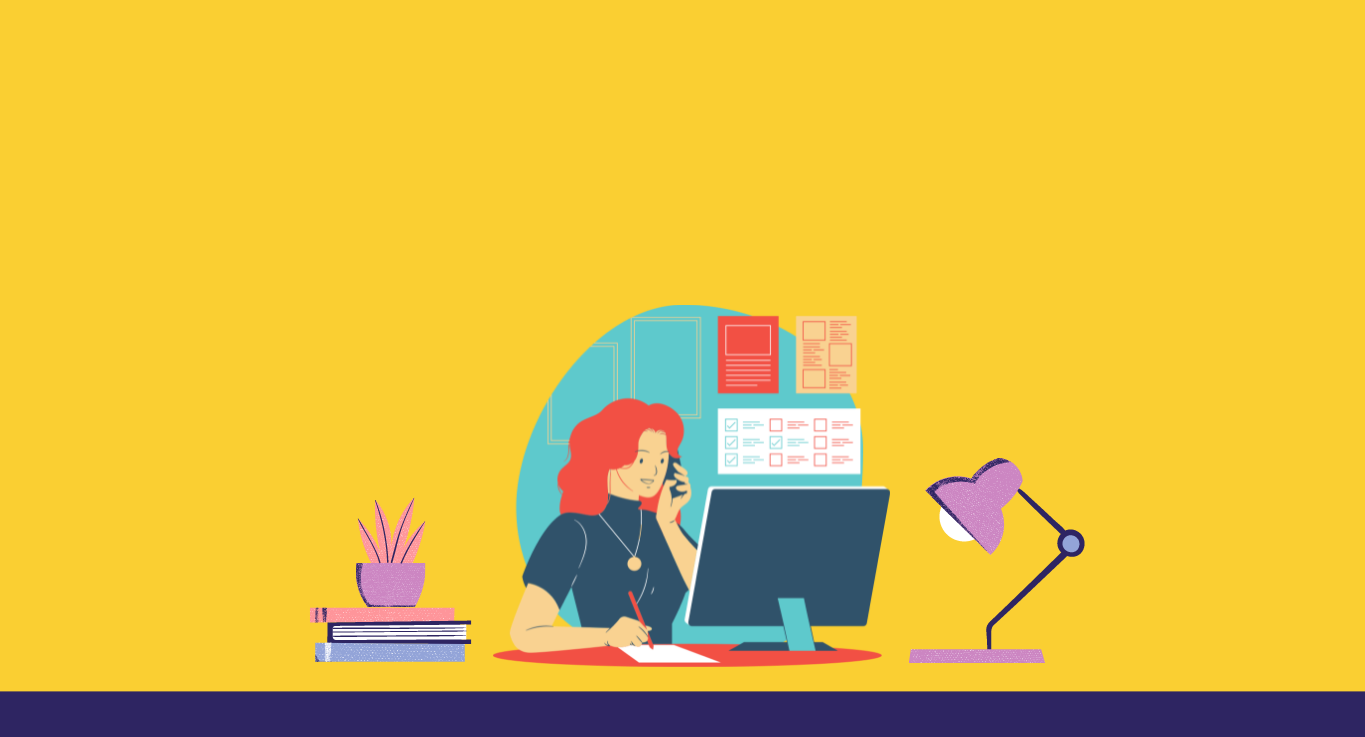 XIN CHÀO CÁC EM